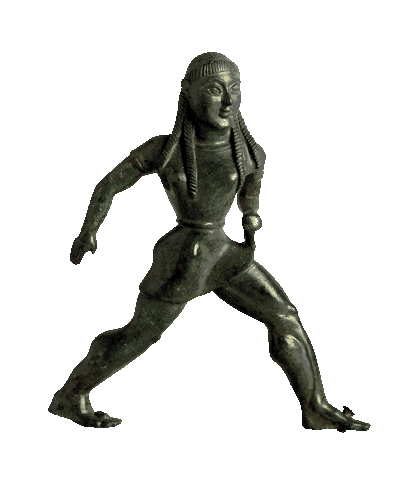 Xάλκινο αγαλμάτιο κόρης-δρομέα από το ιερό του Διός στη Δωδώνη.550-540 π.Χ. Εθνικό Αρχαιολογικό Μουσείο Αθήνας
http://users.sch.gr/ipap/Ellinikos%20Politismos/Yliko/Theoria%20arxaia/metafraseis%20b%20gym/b09xm.htm
9η Ενότητα, Η Καλλιπάτειρα
Πρώτο παράλληλο κείμενο
 
Ο Αιλιανός στο παρακάτω απόσπασμα αναφέρει την περίπτωση της Φερενίκης, η οποία επίσης προσπάθησε να παρακολουθήσει τους Ολυμπιακούς Αγώνες.
 
Φερενίκη τὸν υἱὸν ἦγεν ἐς Ὀλύμπια ἀθλεῖν. Κωλυόντων δὲ αὐτὴν τῶν Ἑλλανοδικῶν τὸν ἀγῶνα θεάσασθαι, παρελθοῦσα ἐδικαιολογήσατο πατέρα μὲν Ὀλυμπιονίκην ἔχειν καὶ τρεῖς ἀδελφοὺς καὶ αὐτὴ παῖδα Ὀλυμπίων ἀγωνιστήν· καὶ ἐξενίκησε τὸν δῆμον καὶ τὸν εἴργοντα νόμον τῆς θέας τὰς γυναῖκας, καὶ ἐθεάσατο Ὀλύμπια.
Αἰλιανός, Ποικίλη Ἱστορία 10.1
 
Μετάφραση
Η Φερενίκη έφερνε το γιο της στην Ολυμπία, για να αγωνιστεί. Επειδή όμως την εμπόδιζαν οι Ελλανοδίκες να δει τους αγώνες, αφού παρουσιάστηκε μπροστά στις αρχές, υπερασπίστηκε τον εαυτό της, λέγοντας ότι είχε πατέρα Ολυμπιονίκη και τρεις αδερφούς και η ίδια γιο αθλητή των Ολυμπιακών αγώνων· και υπερνίκησε τους πολίτες και το νόμο που απέκλειε από το θέαμα τις γυναίκες και είδε τους Ολυμπιακούς αγώνες.
Δεύτερο παράλληλο κείμενο
 
Το τόλμημα της Καλλιπάτειρας να παρακολουθήσει τους αγώνες στην Ολυμπία αψηφώντας τη σχετική απαγόρευση ενέπνευσε τον ποιητή Λορέντζο Μαβίλη να γράψει γι’ αυτήν.


Αρχόντισσα Ροδίτισσα, πώς μπήκες;Γυναίκες διώχνει μια συνήθεια αρχαίαεδώθε. – Έχω ένα ανίψι, τον Ευκλέα,τρία αδέρφια, γιο, πατέρα Ολυμπιονίκες·να με αφήσετε πρέπει, Ελλανοδίκες,και εγώ να καμαρώσω μες στα ωραίακορμιά, που για το αγρίλι του Ηρακλέαπαλεύουν, θιαμαστές ψυχές αντρίκιες.
Με τες άλλες γυναίκες δεν είμαι όμοια·στον αιώνα το σόι μου θα φαντάζειμε της αντρειάς τα αμάραντα προνόμια.Με μάλαμα γραμμένος το δοξάζεισε αστραφτερό κατεβατό μαρμάρουύμνος χρυσός του αθάνατου Πινδάρου».


Λορέντζος Μαβίλης, Καλλιπάτειρα